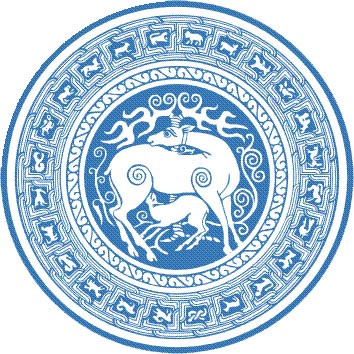 ივანე ჯავახიშვილის სახელობის თბილისის სახელმწიფო უნივერსიტეტის საგამოცდო ცენტრის ანგარიში
მასალა დამუშავებულია თსუ საგამოცდო ცენტრის მიერ
2013-2014 გაზაფსულის სემესტრის ძირითადი გამოცდები
მასალა დამუშავებულია თსუ საგამოცდო ცენტრის მიერ
2013-204 გაზაფსულის სემესტრის ძირითადი გამოცდები
მასალა დამუშავებულია თსუ საგამოცდო ცენტრის მიერ
2013-204 გაზაფსულის სემესტრის ძირითადი გამოცდები
მასალა დამუშავებულია თსუ საგამოცდო ცენტრის მიერ
2013-204 გაზაფსულის სემესტრის ძირითადი გამოცდები
მასალა დამუშავებულია თსუ საგამოცდო ცენტრის მიერ
2013-204 გაზაფსულის სემესტრის ძირითადი გამოცდები
მასალა დამუშავებულია თსუ საგამოცდო ცენტრის მიერ
2013-204 გაზაფსულის სემესტრის ძირითადი გამოცდები
მასალა დამუშავებულია თსუ საგამოცდო ცენტრის მიერ
2013-204 გაზაფსულის სემესტრის ძირითადი გამოცდები
მასალა დამუშავებულია თსუ საგამოცდო ცენტრის მიერ
2013-204 გაზაფსულის სემესტრის ძირითადი გამოცდები
მასალა დამუშავებულია თსუ საგამოცდო ცენტრის მიერ
2013-204 გაზაფსულის სემესტრის ძირითადი გამოცდები
მასალა დამუშავებულია თსუ საგამოცდო ცენტრის მიერ
2013-204 გაზაფსულის სემესტრის ძირითადი გამოცდები
მასალა დამუშავებულია თსუ საგამოცდო ცენტრის მიერ
2013-204 გაზაფსულის სემესტრის ძირითადი გამოცდები
მასალა დამუშავებულია თსუ საგამოცდო ცენტრის მიერ
2013-204 გაზაფსულის სემესტრის ძირითადი გამოცდები
მასალა დამუშავებულია თსუ საგამოცდო ცენტრის მიერ
2013-204 გაზაფსულის სემესტრის ძირითადი გამოცდები
მასალა დამუშავებულია თსუ საგამოცდო ცენტრის მიერ